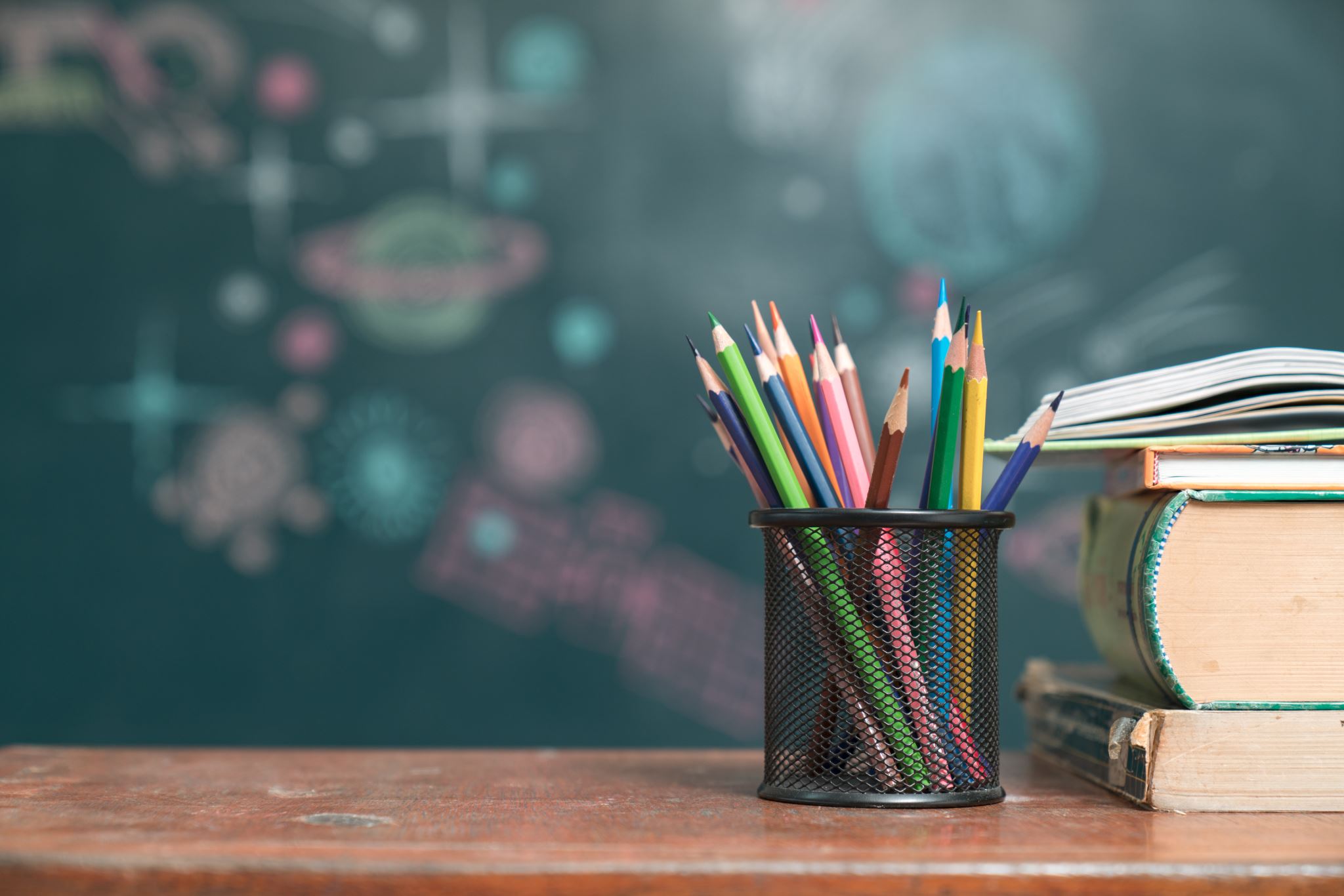 Welcome to the Annual Title 1 Meeting for Parents
MYkia duncanRES Title I Teacher
Richland is a Target Assist Title I School
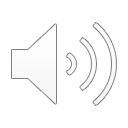 [Speaker Notes: Hello! And welcome back to a brand new school year.  My name is Miss Duncan and I am the title 1 teacher here at Richland.  Richland is a target assist title 1 school.]
Why are we here?
The Every Student Succeeds ACT of 2015 requires that each Title I School hold an Annual Meeting of Title I parents for the purpose of…

Informing you of your school’s participation in Title I
Explaining the requirements of Title I
Explaining your rights as parents to be involved
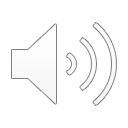 [Speaker Notes: According to the…each title 1 school must hold an annual meeting of title 1 parents for the purpose of]
What you will learn…
What does it mean to be a Title I school?
What is the1% Set-Aside for parent and family engagement?
What is the LEA Title I Consolidated Plan?
What is the LEA Parental and Family Engagement  Policy?
What is a CIP?
What is the School-Parent Compact?
How do I request the qualifications of my child’s teacher(s)?
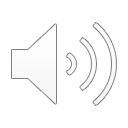 [Speaker Notes: There are 10 key topics that I want you to walk away knowing more information about, they include...]
What you will learn…(Continued)
How is the Annual Evaluation of the Parent and Family Engagement policy conducted?
Evaluations need to target 3 key components
1. Barriers
2. Ability to assist learning
3. Successful interactions


How can I be involved in all of these things 
	I’m learning about?
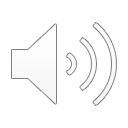 In targeted assistance programs, Title I, Part A funds are used to provide services to eligible students identified as having the greatest need for special assistance. 
In Targeted Assistance programs, Title I Part A funds generally pay for: 
Title I staff salaries, including fringe benefits 
Teaching materials, including such items as books, computers, and software for student use, workbooks, and supplies necessary to implement the Title I program, professional development activities, and parent involvement activities 

Eligible students are students who are not meeting, or most at risk of not meeting, the State’s challenging student academic standards on the basis of multiple, educationally related, objective criteria.
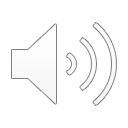 [Speaker Notes: Since Richland is apart of the targeted assistance program, funds are used to provide services to students who meet eligibility as having the greatest need for special assistance.  

These funds generally pay for things such as staff salaries, teaching materials (such as books, software, workbooks, and supplies).  Items that are necessary to implement the Title 1 program, professional development activities, as well as parent involvement activities.  

Students who meet eligibility are students who are the most at risk of not meeting the state’s academic standards on the basis of various, educational objective criteria.]
What does it mean to be a Title I School?
Being a Title I school means receiving federal funding (Title I dollars) to supplement the school’s existing programs.  These dollars are used for…
Identifying students experiencing academic difficulties and providing timely assistance to help these student’s meet the State’s challenging content standards.
Purchasing supplemental staff/programs/materials/supplies
Conducting parent and family engagement meetings/trainings/activities


Being a Title I school also means parent and family involvement and knowing their rights under ESSA.
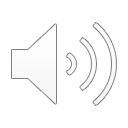 [Speaker Notes: Discuss:	

  Being a Title I school means more money to help students who are struggling in school by providing various resources to help students become more successful academically. 
Title I programs can offer:
Additional teachers and/or tutors
Opportunities for professional development for school staff
Extra time for teaching Title I students the skills they need
A variety of supplementary teaching methods
Additional teaching materials which supplement a student’s regular instruction
A variety of opportunities for parents and families to stay informed and be involved and engaged with the school in supporting their child’s educational experience

-  Explain that a big part of Title I means parents’ rights, by law, to be involved in decisions made at the school level and at the LEA level. (This will be discussed throughout the meeting.)]
What is the 1% set-aside and how are parents involved?
Any LEA with a Title I Allocation exceeding $500,000 is required by law to set aside 1% of it’s Title I allocation for parent and family engagement. 

Of that 1%, 10% may be reserved at the LEA for system-wide initiatives related to parent and family engagement.  The remaining 90% must be allocated to all Title I schools in the LEA.  Therefore each Title I school receives its portion of the 90% to implement school-level parent and family engagement with clear expectations and objectives for meaningful involvement. 

You, as Title I parents, have the right to be involved in how this money is spent.
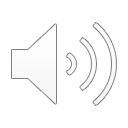 [Speaker Notes: Discuss:	
LEA means Local Educational Agencies
- there is a committee (LEA Advisory Committee) that makes decisions on funds reserved and on funds allocated to the Title I schools.
  Title I parents have the right, by law, to be involved in decisions on how the 1% set-aside is spent (both at the LEA and at their school)]
What is the LEA Consolidated Plan?
The LEA Title I Consolidated Plan addresses how the LEA will use Title I funds throughout the school system .  Topics include:
Student academic assessments 
Additional assistance provided struggling students
Coordination and integration of federal funds and programs
School programs including Migrant, Pre-School, EL, and Homeless, as applicable.
Parent and Family Engagement Strategies, which is included in the Parent and Family Engagement Policy. 

You, as a Title I Parent, have a right to be involved in the development of the LEA Title I Consolidated Plan
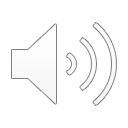 [Speaker Notes: and supplemental educational services as applicable]
What is the LEA Parent and Family Engagement Plan?
This plan addresses how the LEA will implement the parent and family engagement requirements of Every Student Succeeds Act.  It includes…

The LEA’s expectations for parents and families

How the LEA will involve parents in decision-making

How the LEA will work to build the schools’ and parents’ capacity for strong parental involvement to improve student academic achievement
You, as Title I parents, have the right to be involved in the development of this plan.
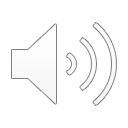 What is a CIP?
The CIP is your school’s Continuous Improvement Plan and includes:
A Needs Assessment and Summary of Data
Goals and Strategies to Address Academic Needs of Students
Professional Development Needs
Coordination of Resources/Comprehensive Budget
The School’s Parent and Family Engagement policy.

You, as Title I parents, have the right to be involved in the development of this plan.
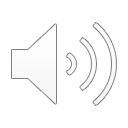 [Speaker Notes: Here at Richland we look at our students' data at least once a month.  We also meet once a month to discuss students who are struggling accademically and we talk about different ways we can address these needs and concerns.]
What’s included in the school’s Parent and Family Engagement Plan
This plan addresses how the school will implement the parent and family engagement requirements of Every Child Succeeds Act of 2015. 
  Components include…
How parents can be involved in decision-making and activities 
How parental and family engagement funds are being used
How information and training will be provided to parents
How the school will build capacity in parents and staff for strong parental and family engagement through “evidence based” strategies

You, as Title I parents, have the right to be involved in the development of your school’s Parent and Family Engagement  Plan.
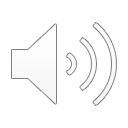 [Speaker Notes: Distribute the school’s Parental and Family Engagement Plan (the Parent and Family Engagement Section of the CIP).

Discuss:
-   The school’s parent and family engagement plan is a part of the CIP, designed to work with the other parts in increasing student achievement.]
What is the School-Parent Compact?
The compact is a commitment from the school, the parent, and the student to share in the responsibility for improved academic achievement.

You, as Title I Parents, have the right to be involved in the development of the School-Parent Compact.

School section MUST include the following 6 components
1. Provide high-quality curriculum and instruction.
2. Hold parent-teacher conferences.
3. Provide parents with reports on their child’s progress.
4. Provide parents reasonable access to staff.
5. Provide parents opportunities to volunteer.
6. Ensure regular two-way meaningful communication between family members and staff, to the extent practicable, in a language family members can understand.
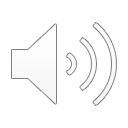 [Speaker Notes: School section- required 6 components:
1. Provide high-quality curriculum and instruction.
2. Hold parent-teacher conferences.
3. Provide parents with reports on their child’s progress.
4. Provide parents reasonable access to staff.
5. Provide parents opportunities to volunteer.
6. Ensure regular two-way meaningful communication between family members and staff, in a language family members can understand.


Important:  Parents should leave the meeting being able to answer the following question:  What is the School-Parent Compact, and do you know how you can be involved in developing or revising the compact?  (Parents should be able to discuss the process that is in place for their involvement in the development/revision of the School-Parent Compact.)]
How do I request the qualifications of my child’s teachers?
You, as Title I Parents, have the right to request the qualifications of your child’s teachers

How you are notified of this right and the process for making such request.
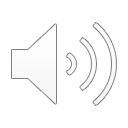 How is the evaluation of the LEA Parent and Family Engagement Policy Conducted?
Evaluation Requirements
LEAs and schools must actively outreach to all parents and families reaching beyond barriers of culture, language, disabilities, and poverty.
Conduct annually
Conduct with Title I parents
Analyze Content and Effectiveness of the current plan
Identify Barriers to parental and family engagement
Data/Input may include…
Parent Survey (Required)
Focus Groups
Parent Advisory Committees
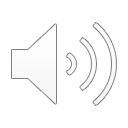 [Speaker Notes: Discuss:
They must be 
   The annual evaluation of the Parent and Family Engagement plan is an ESSA requirement.
  the purpose of the evaluation is to ultimately improve the academic quality of the school.]
Thank you for listening
Mykia Duncan
Title 1 Teacher
Email: mtduncan@auburnschools.org
Phone: 334.887.1980
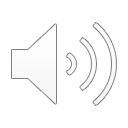 [Speaker Notes: Thank]